What do we know about the man?
Parts of body
Цель

Повторить названия частей тела человека
Задачи
- повторить произношение слов по теме «Parts of body»
 повторить написание слов на английском языке
- узнать новые слова
Правила работы в группе

Активная работа каждого участника
Внимательность к говорящему
Доверие друг  другу
Недопустимость насмешек
Право каждого на своё мнение
Group work
Task 1
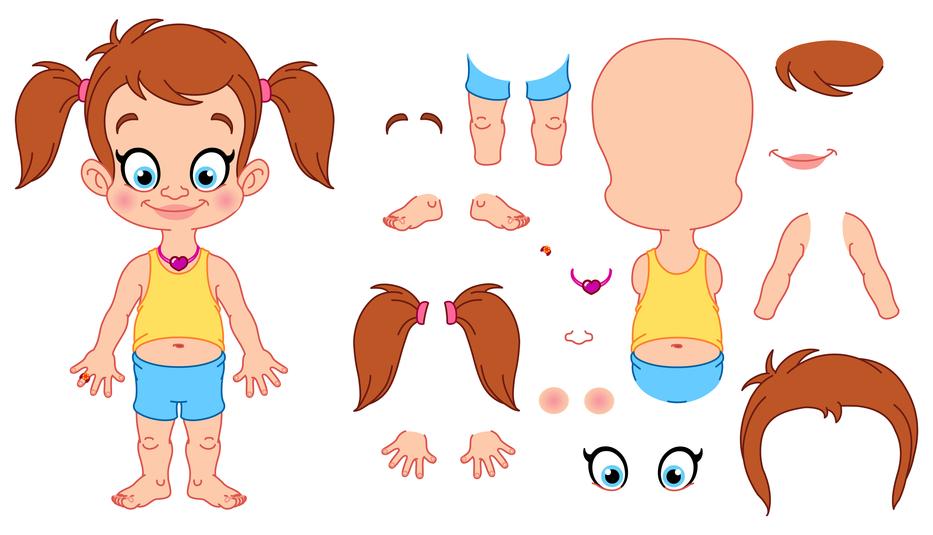 hair
mouth
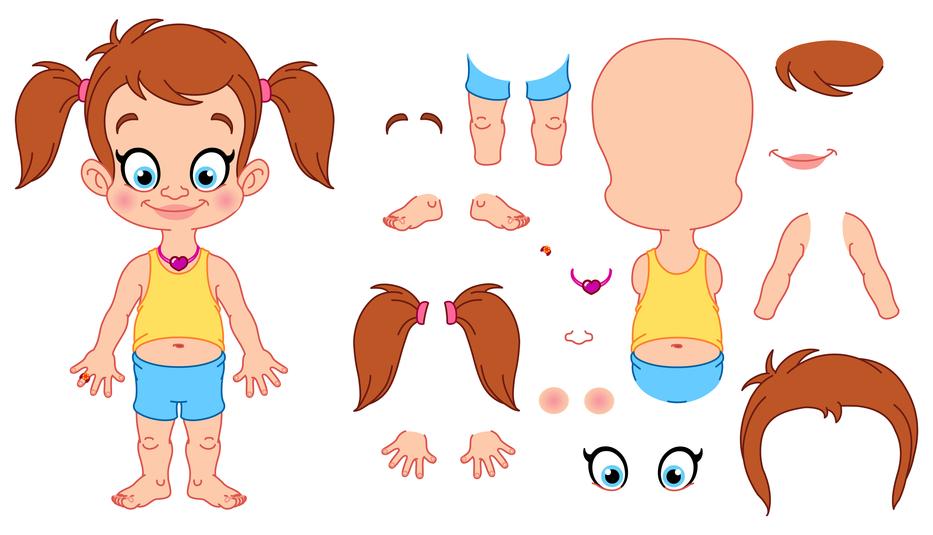 hand
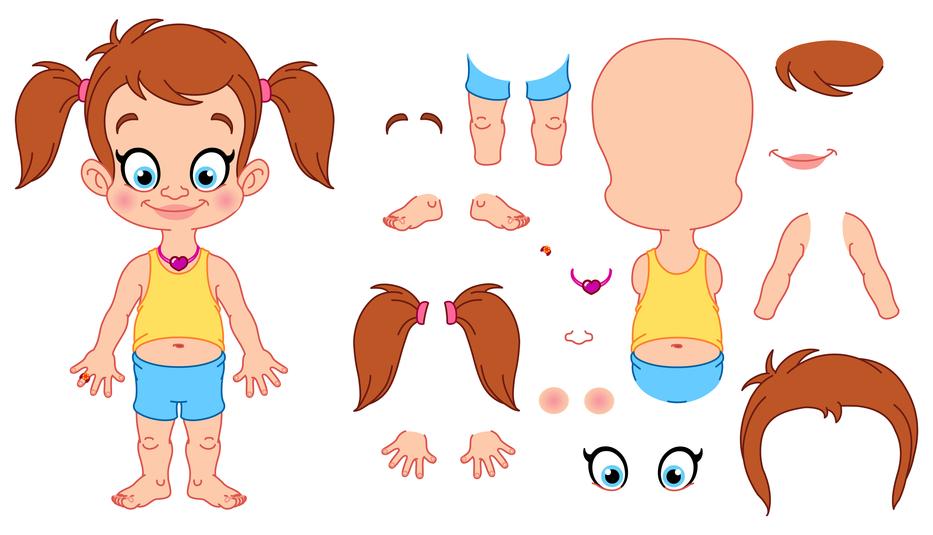 ear
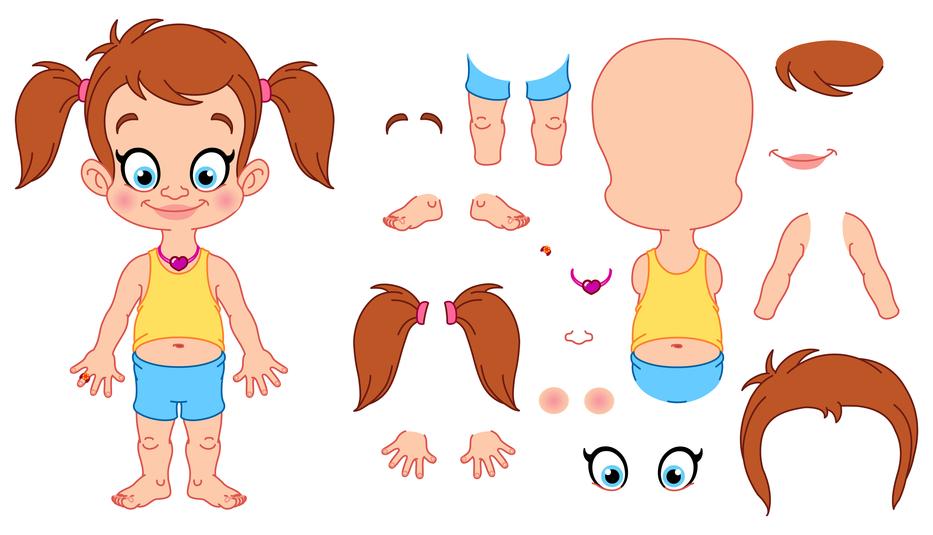 foot
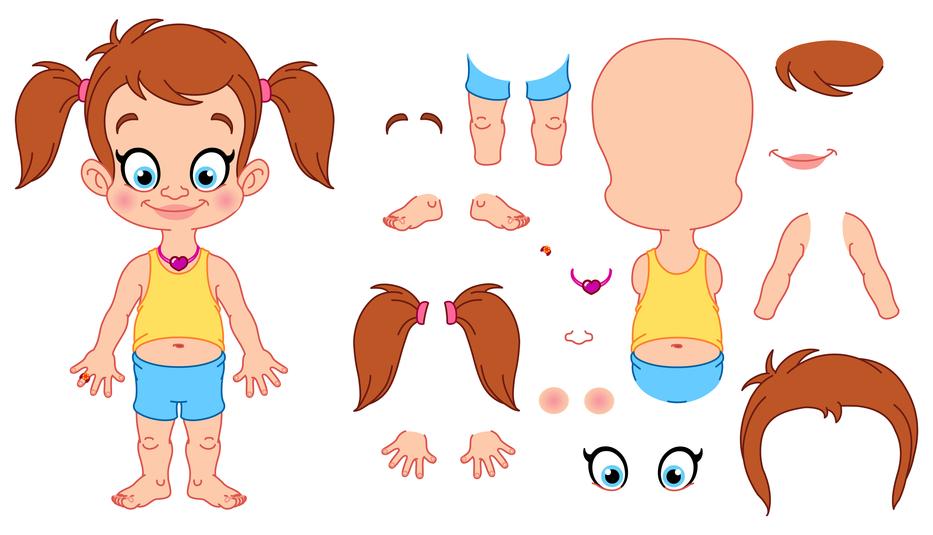 eye
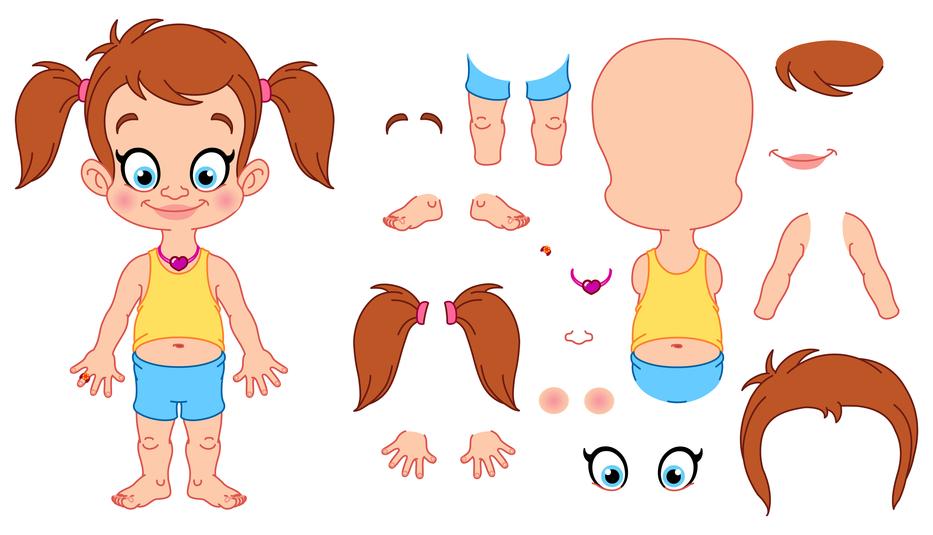 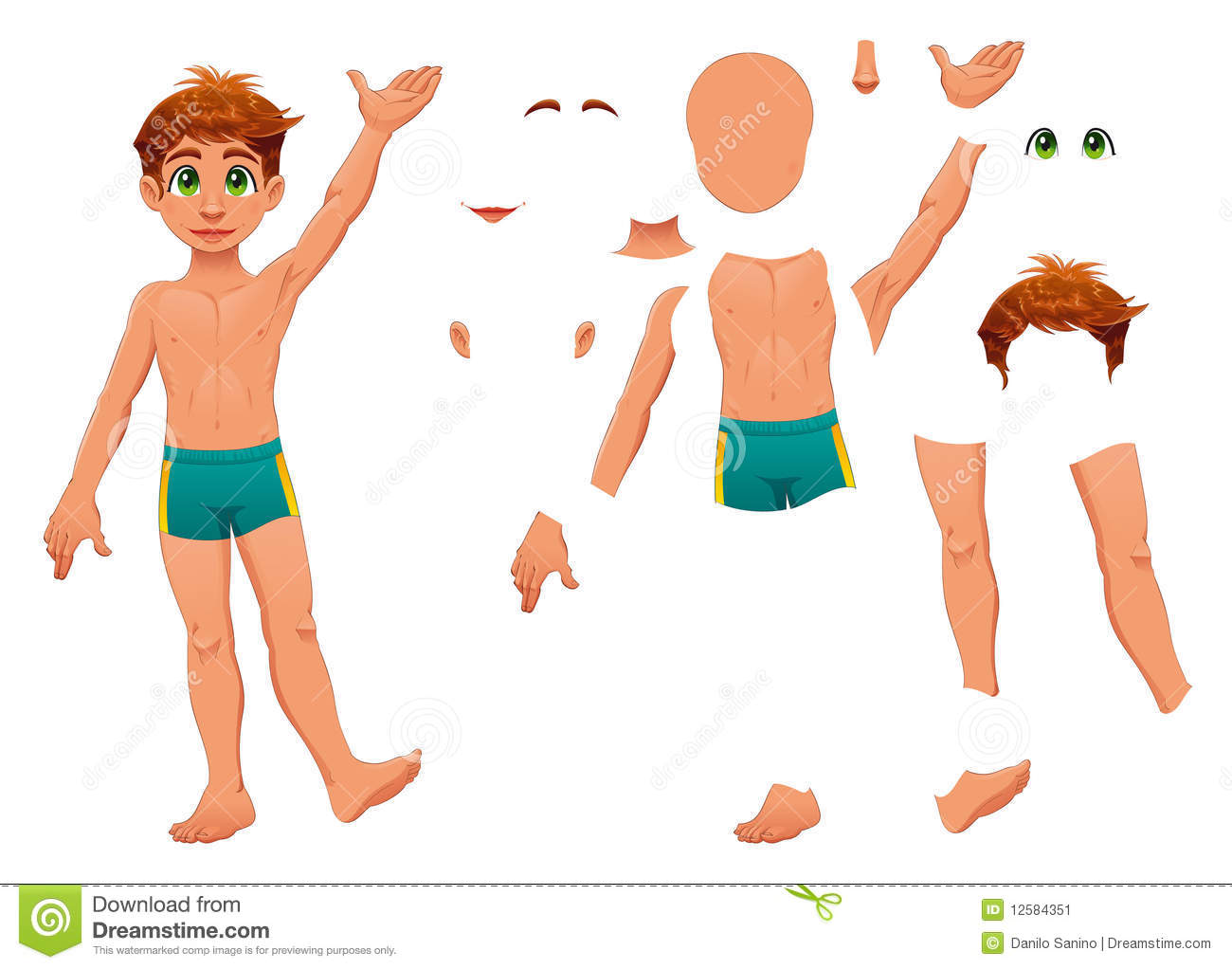 nose
Check yourself
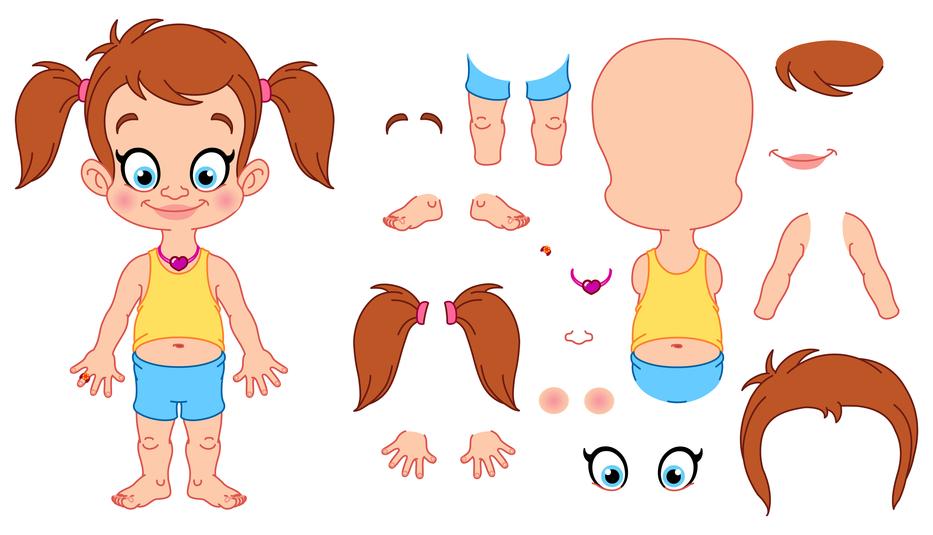 hair
mouth
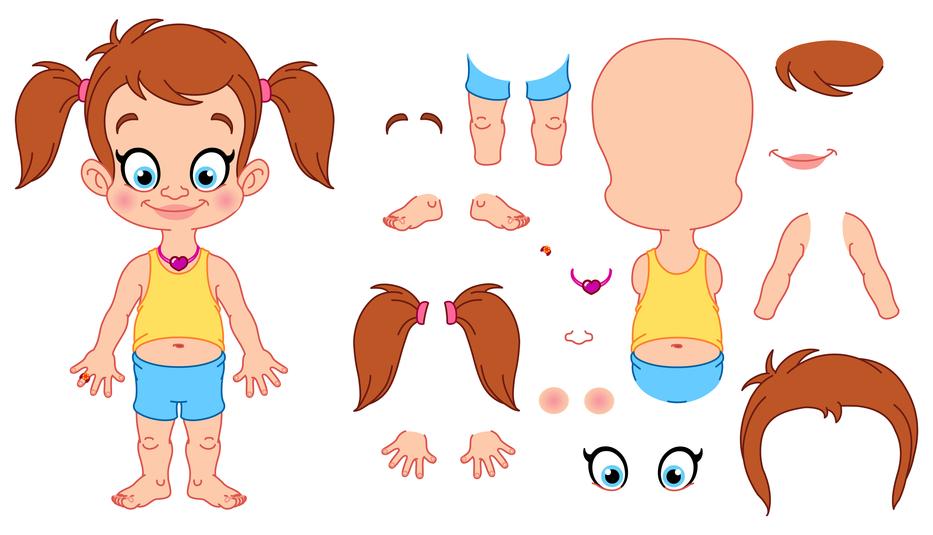 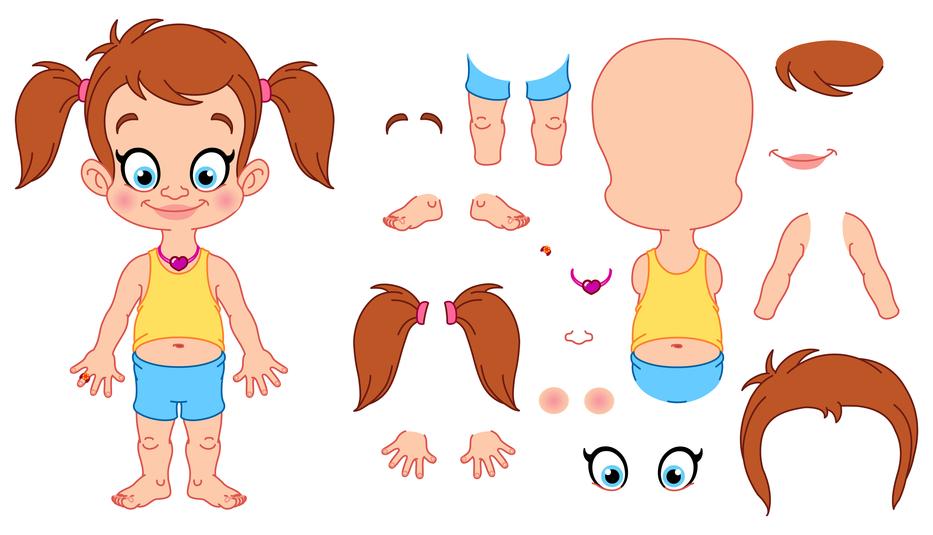 hand
ear
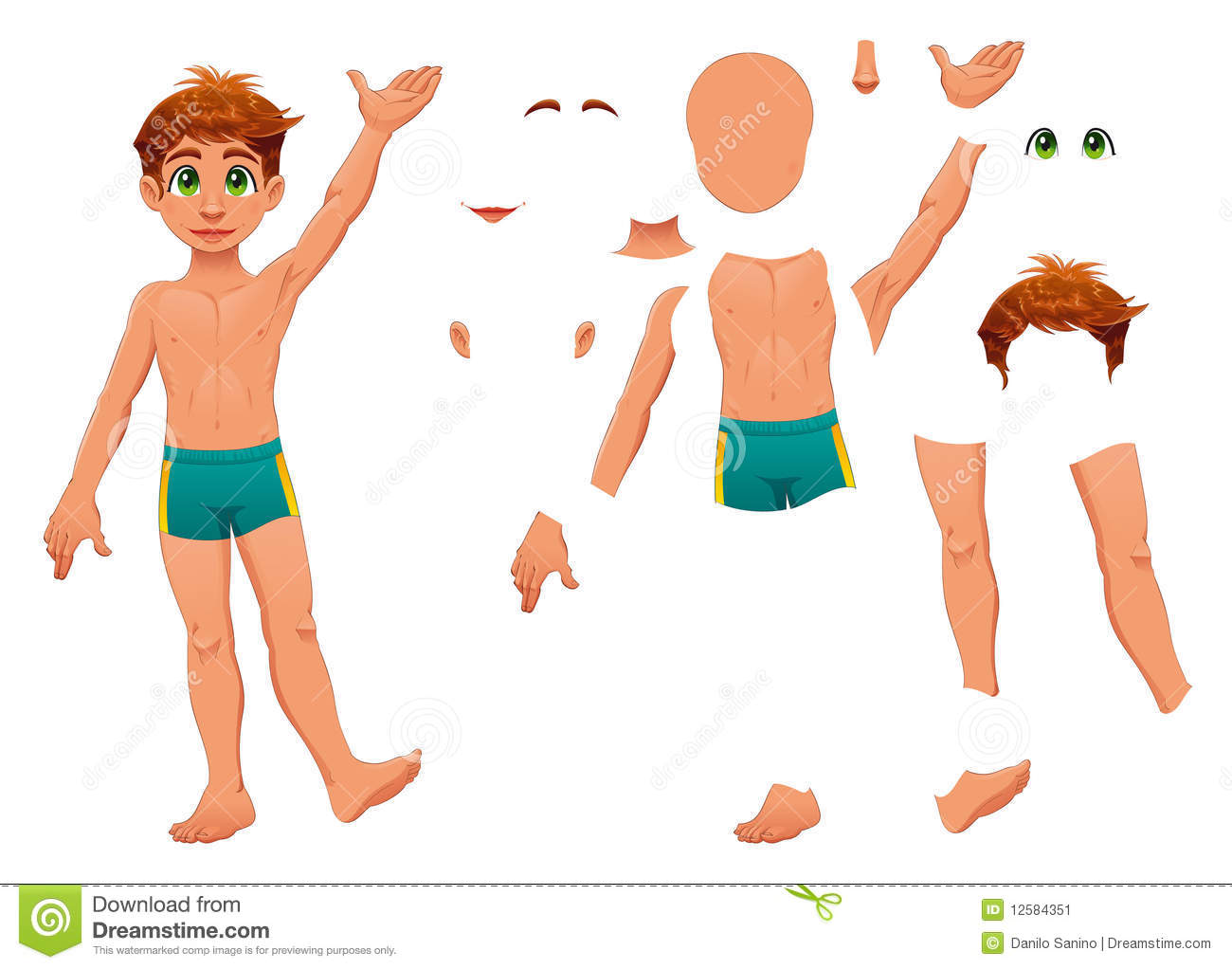 foot
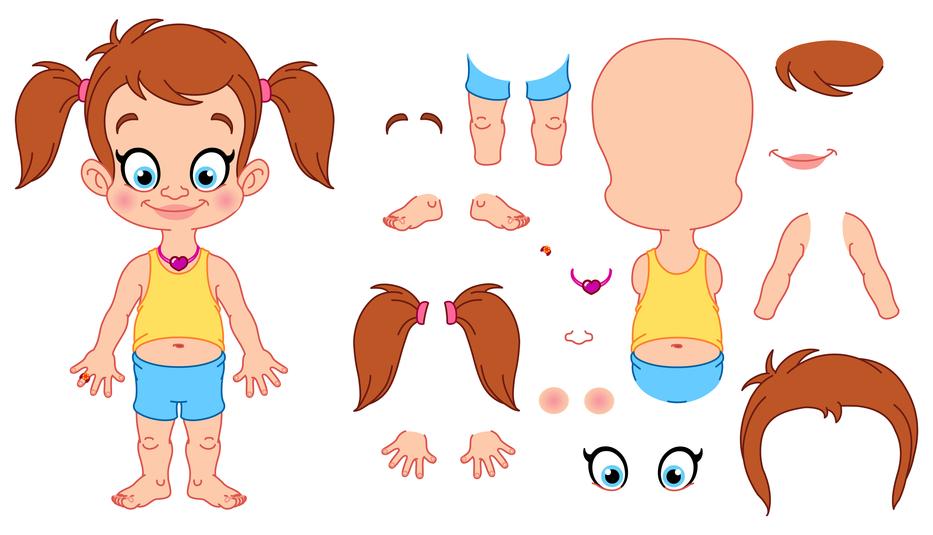 eye
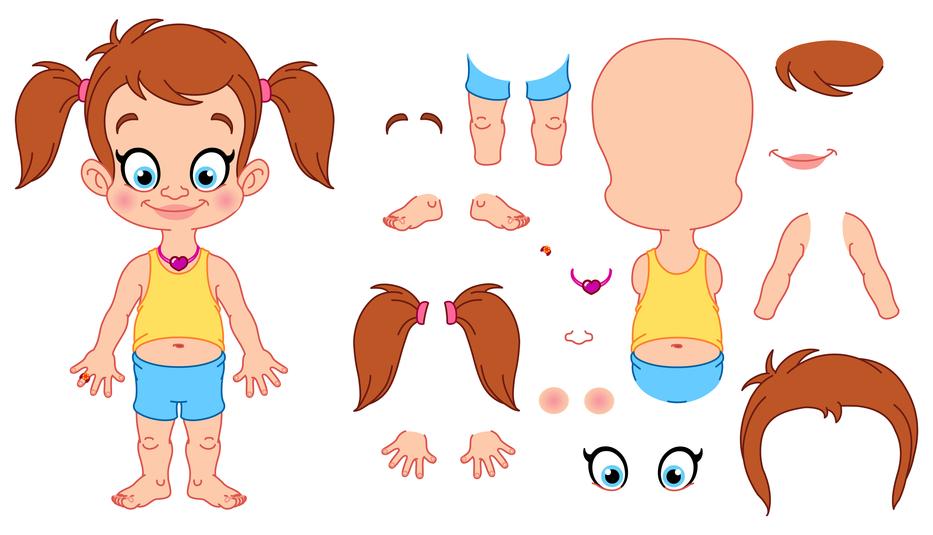 nose
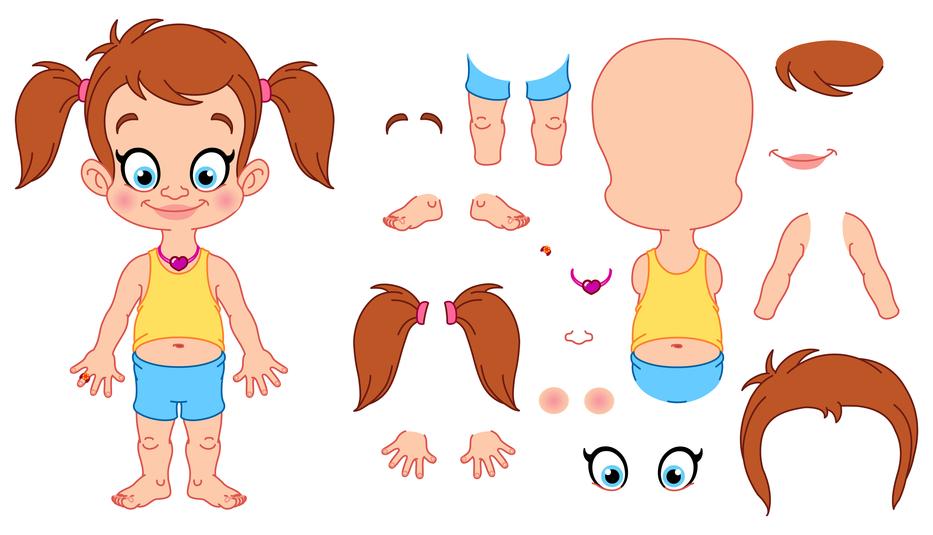 Хорошо
Отлично
Не удалось
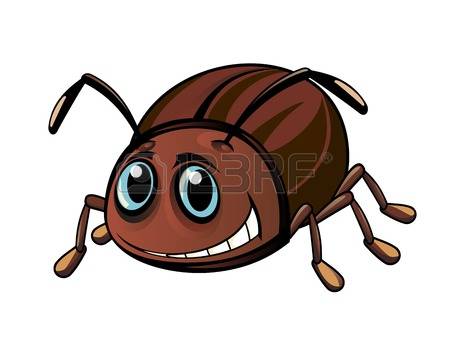 Task 2
ha_r   ey_   h_nd   mo_th


u	i  	e 	 a	 h	 o
c_eek
br_w
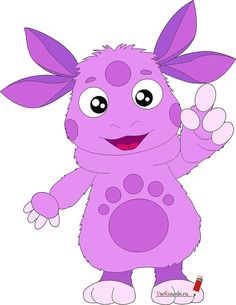 Check yourself
hair
eye
mouth
hand
cheek
brow
Warm up
hands arms feet legs
Хорошо
Отлично
Не удалось
Task 3
Project work
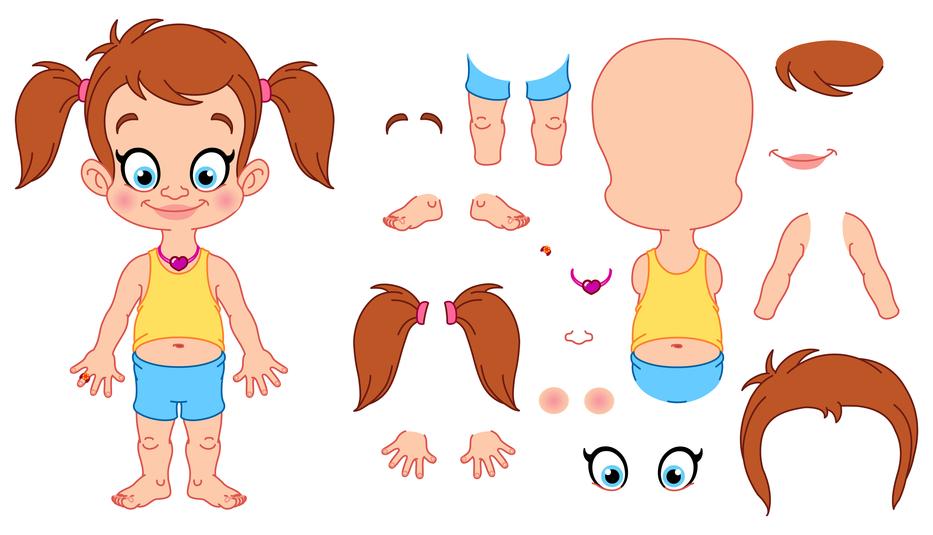 We can … with our…
see  smell  taste  touch  hear
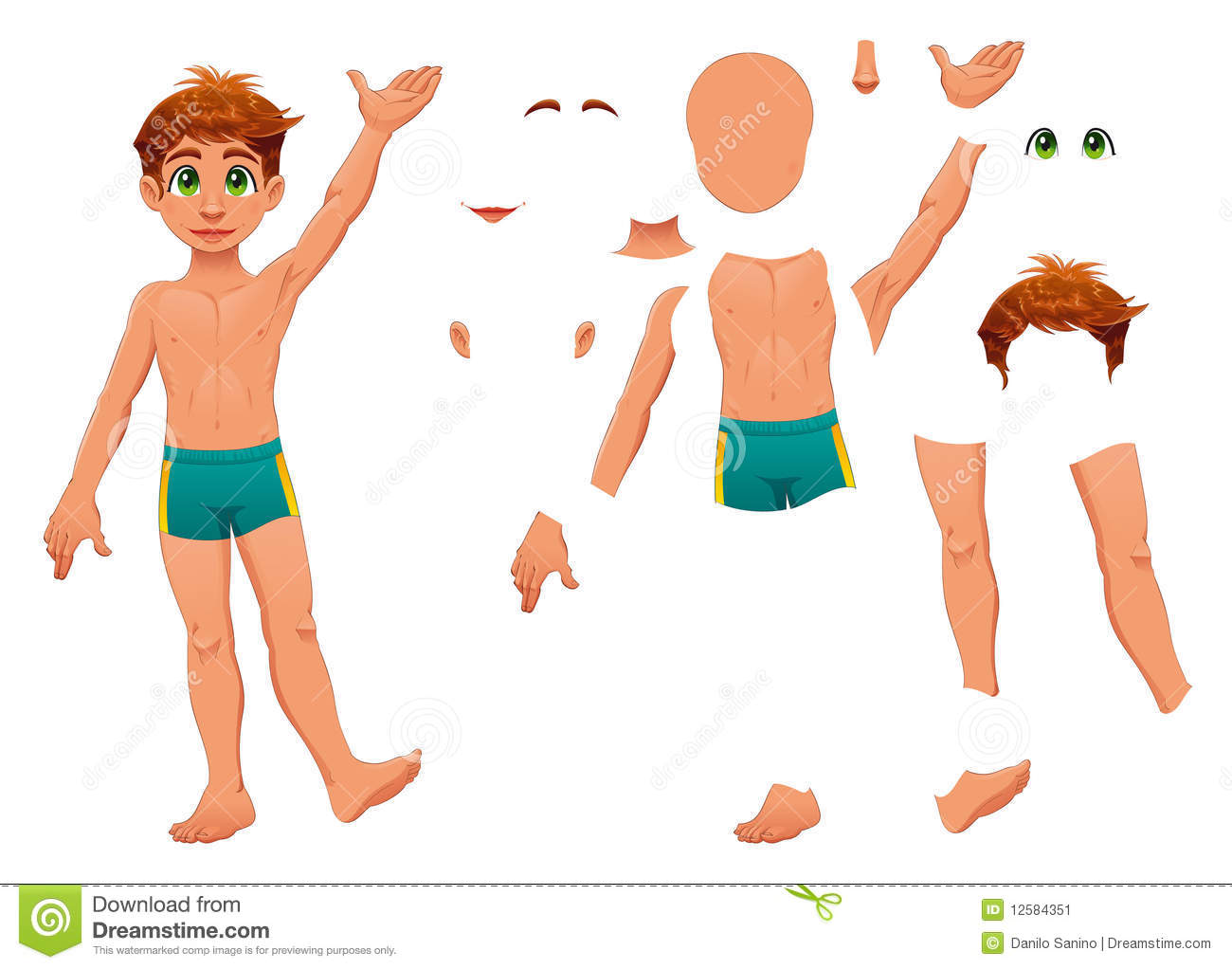 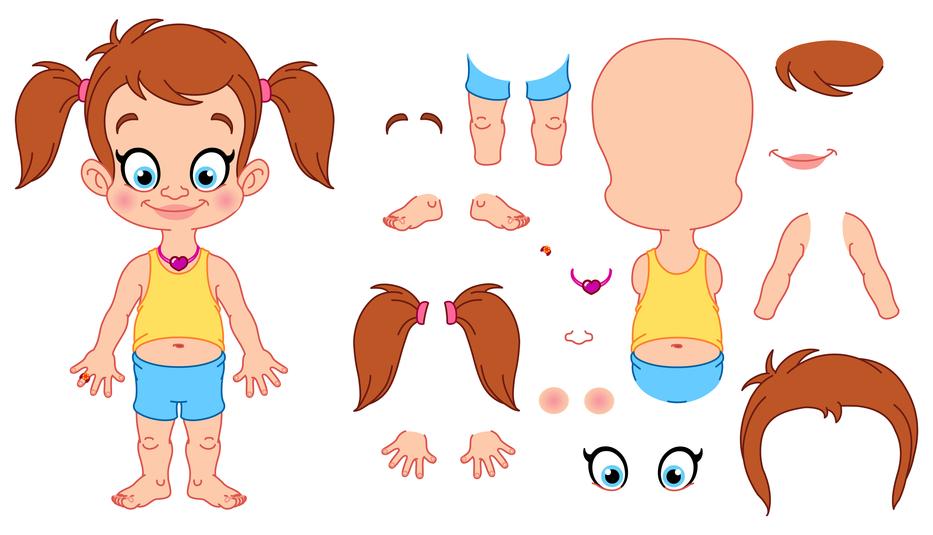 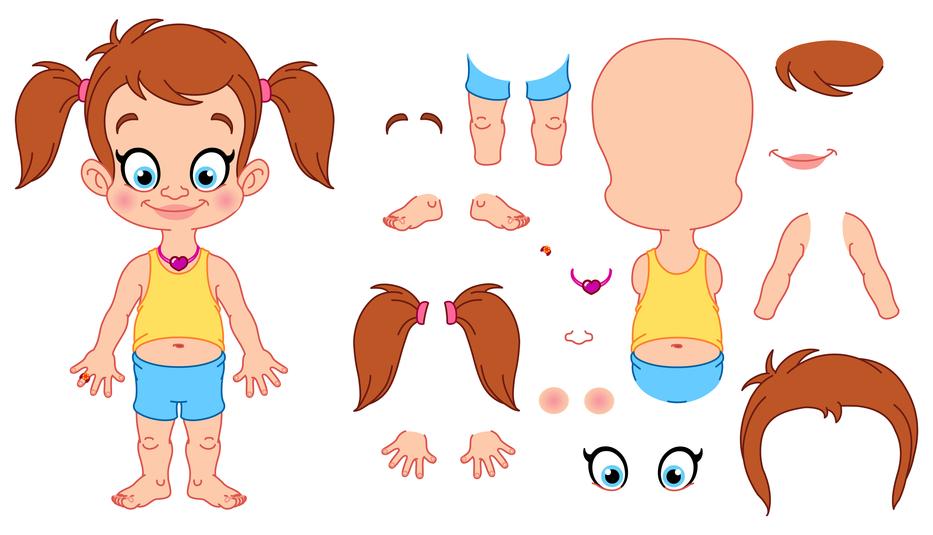 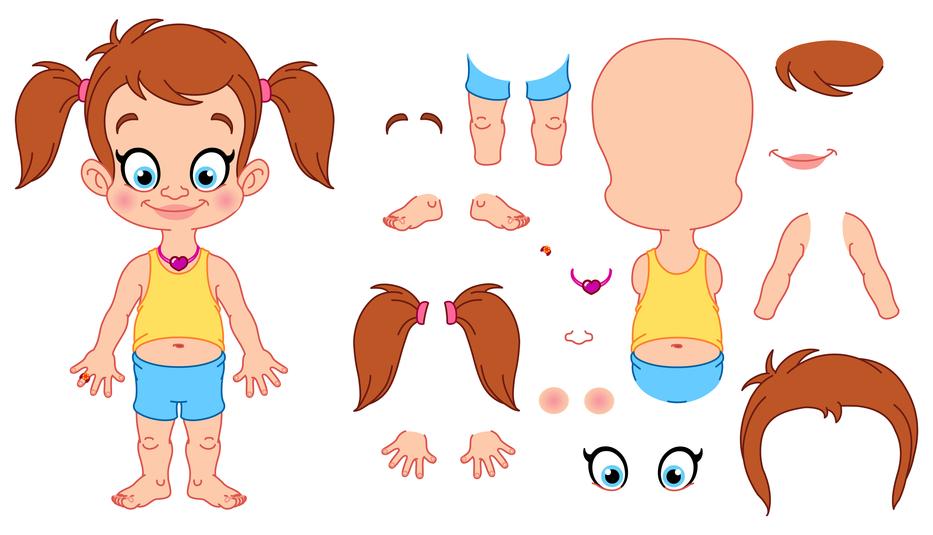 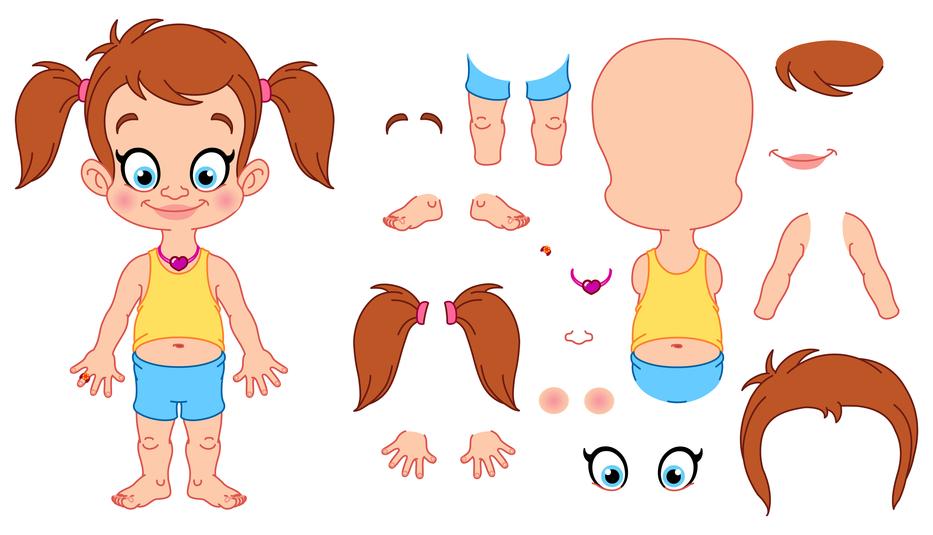 eye
ear
hand
mouth
nose
We can … with our…
hear
see
touch
smell
taste
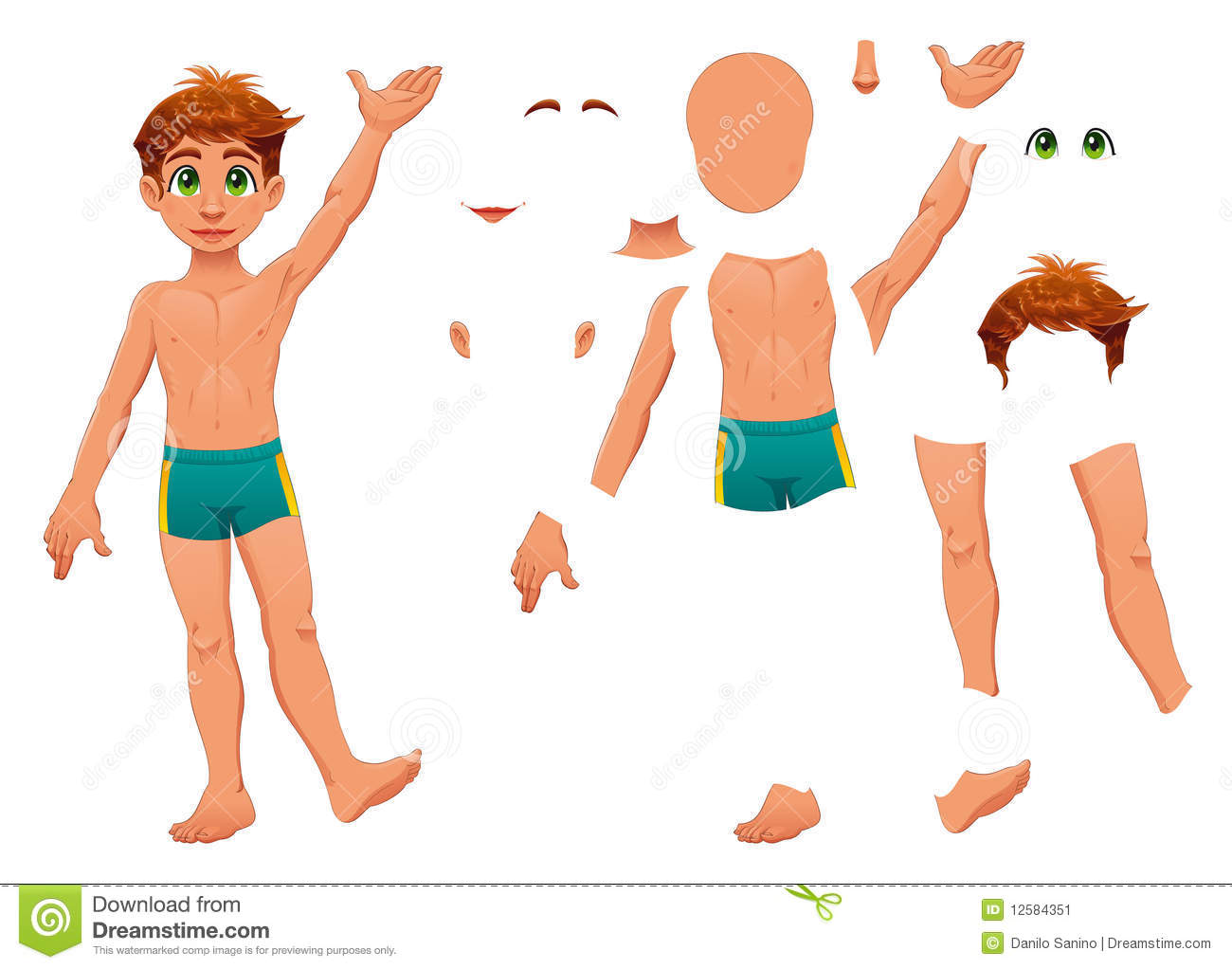 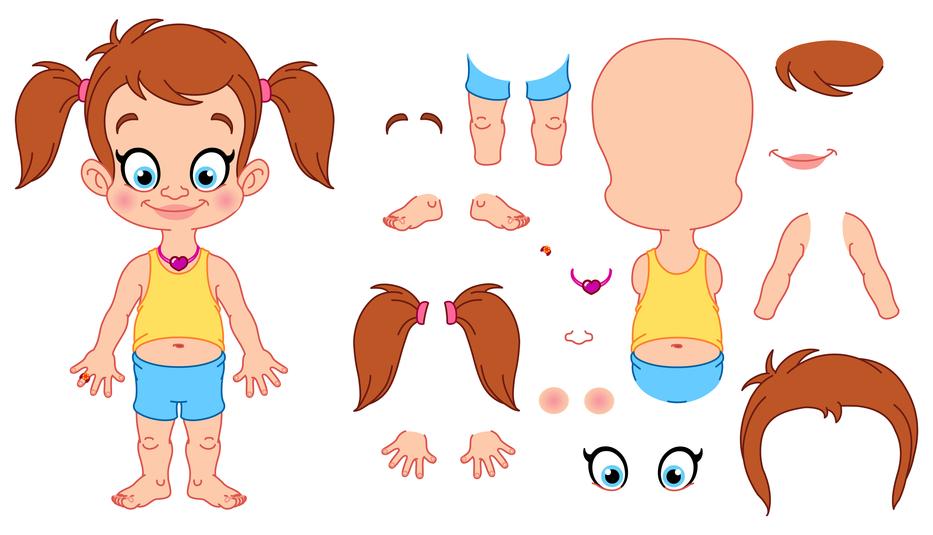 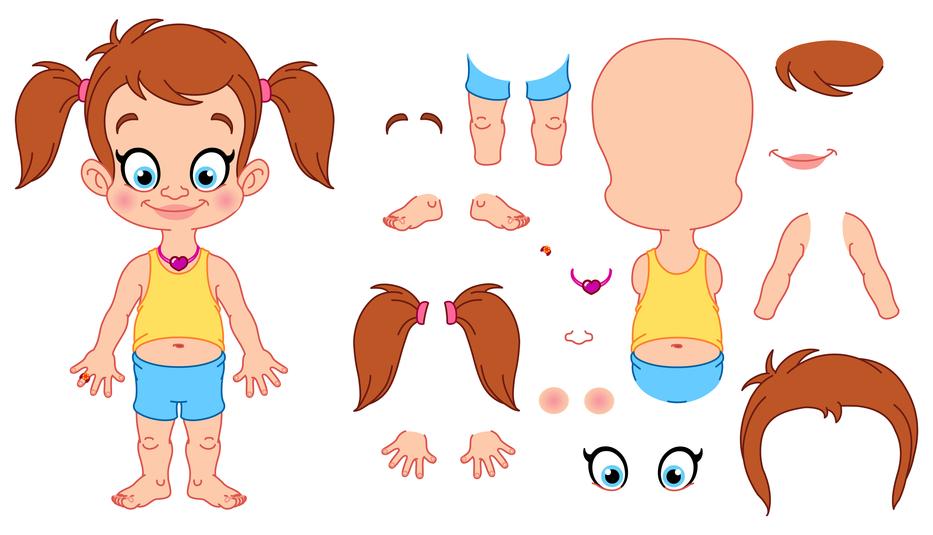 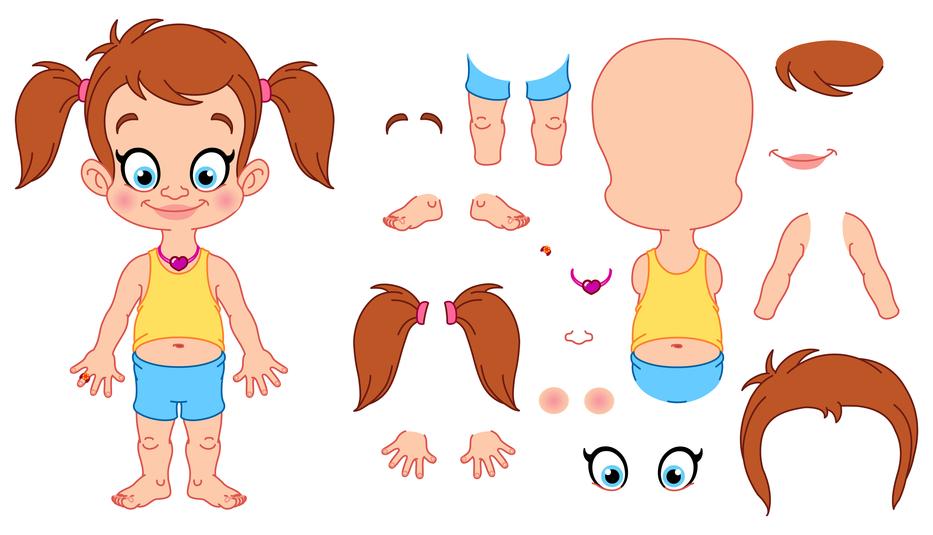 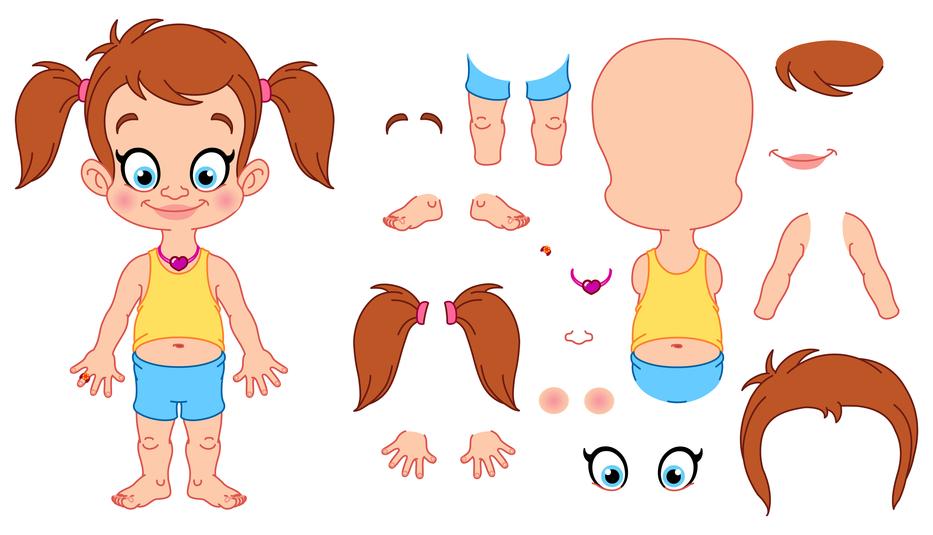 eye
ear
hand
mouth
nose
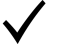 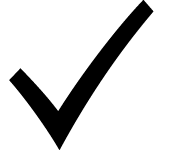